Relaxation et bien-être au travail
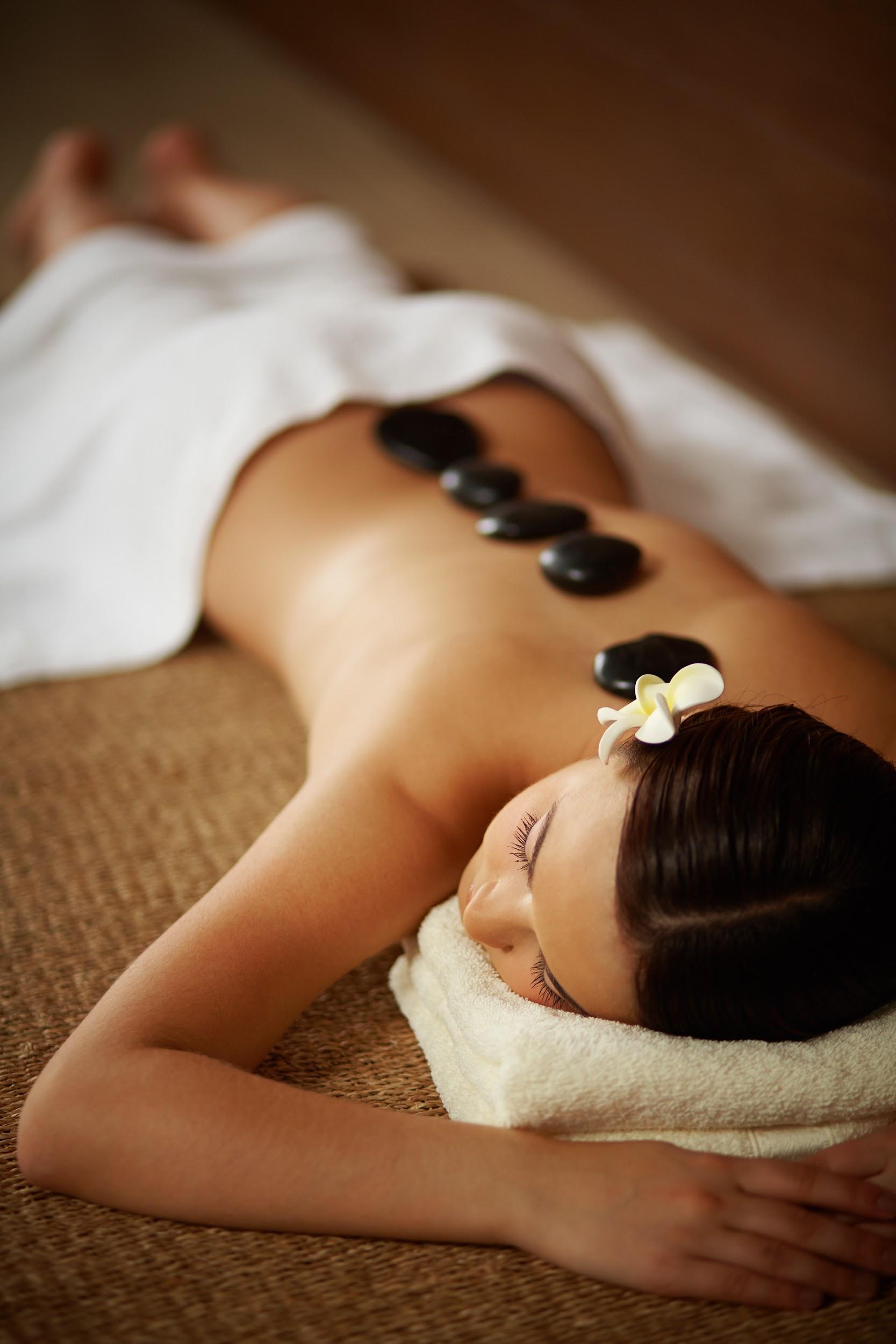 Whoa!
It could be the part of the presentation where you can introduce yourself, write 
your email…
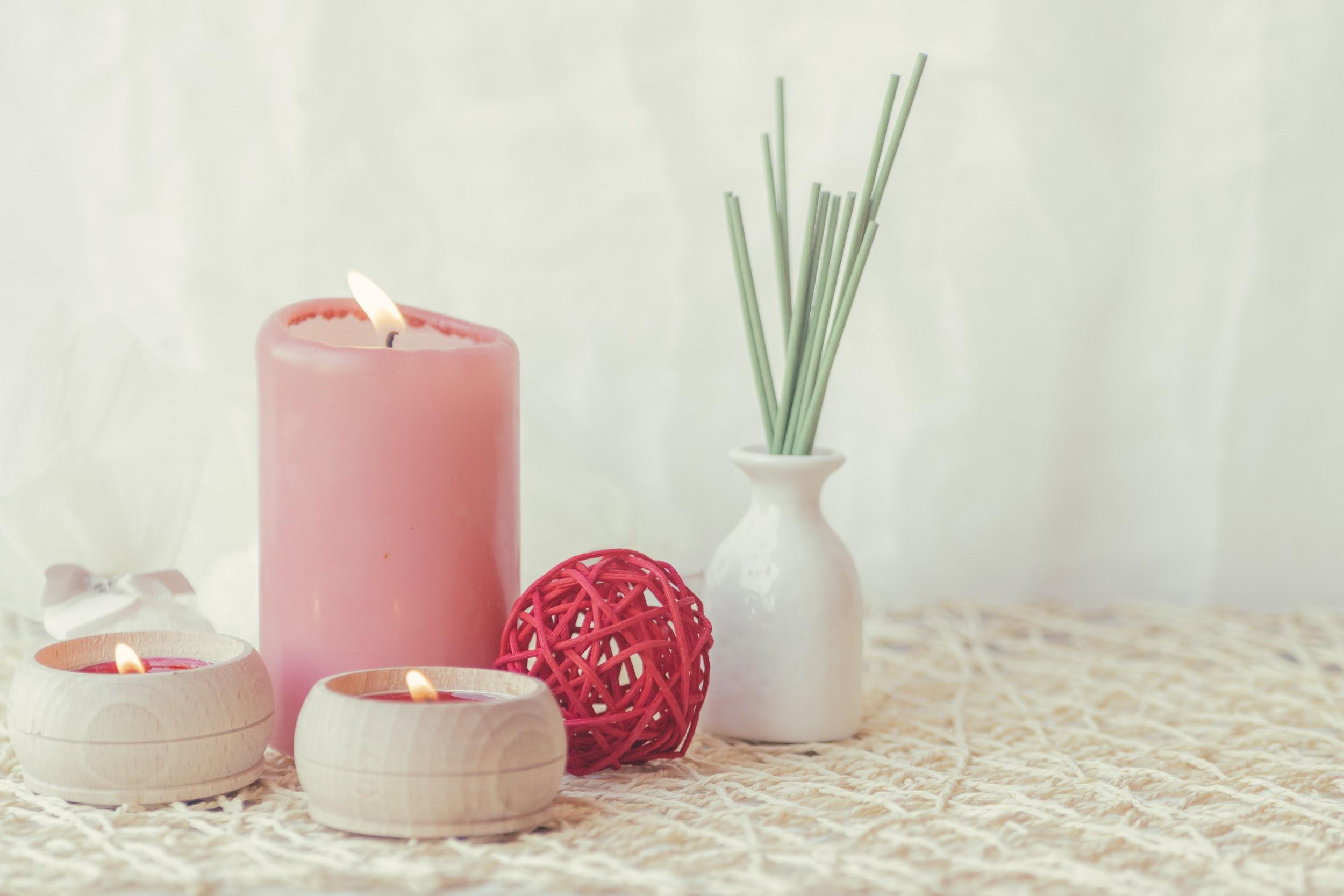 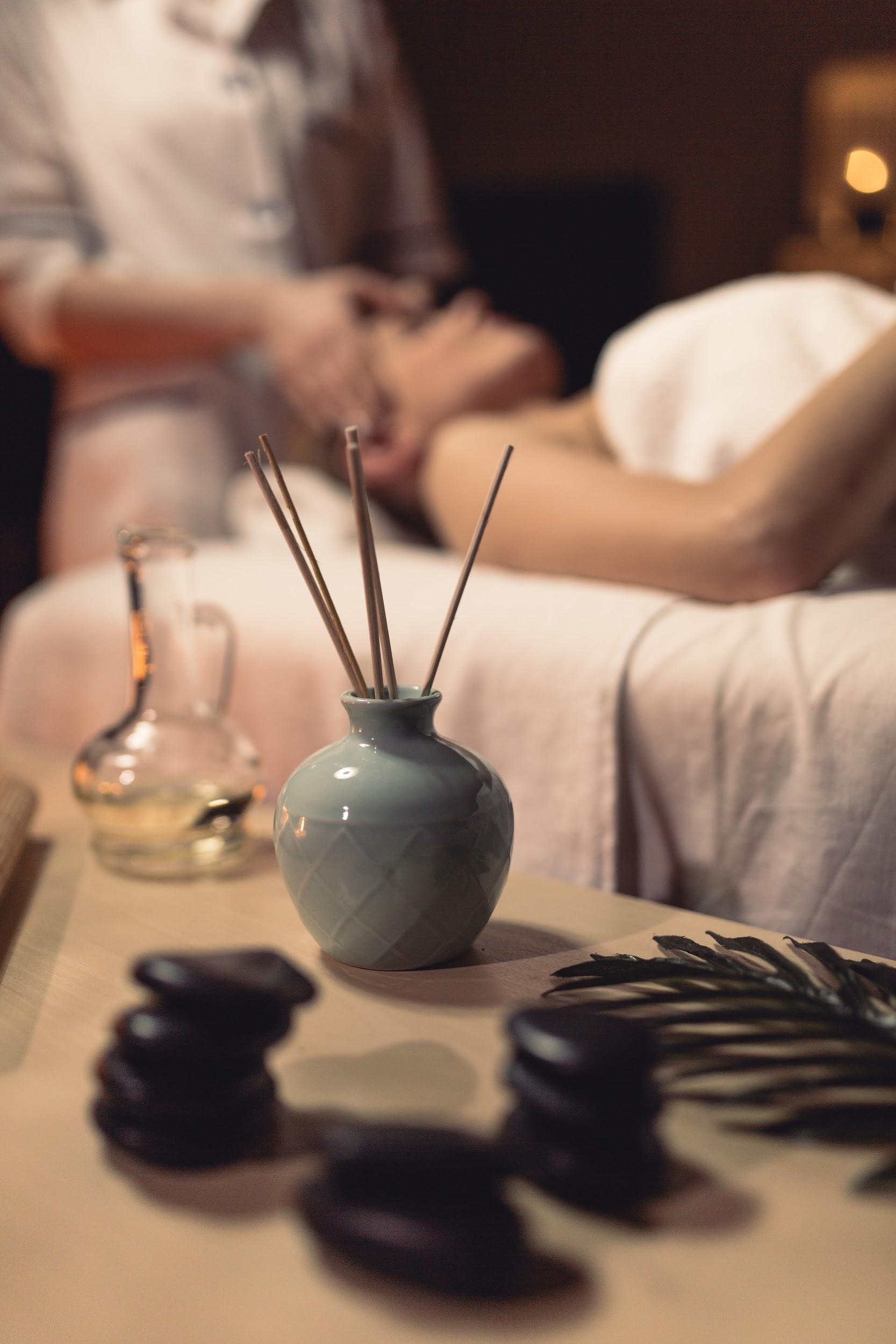 Sometimes, reviewing concepts is a good idea
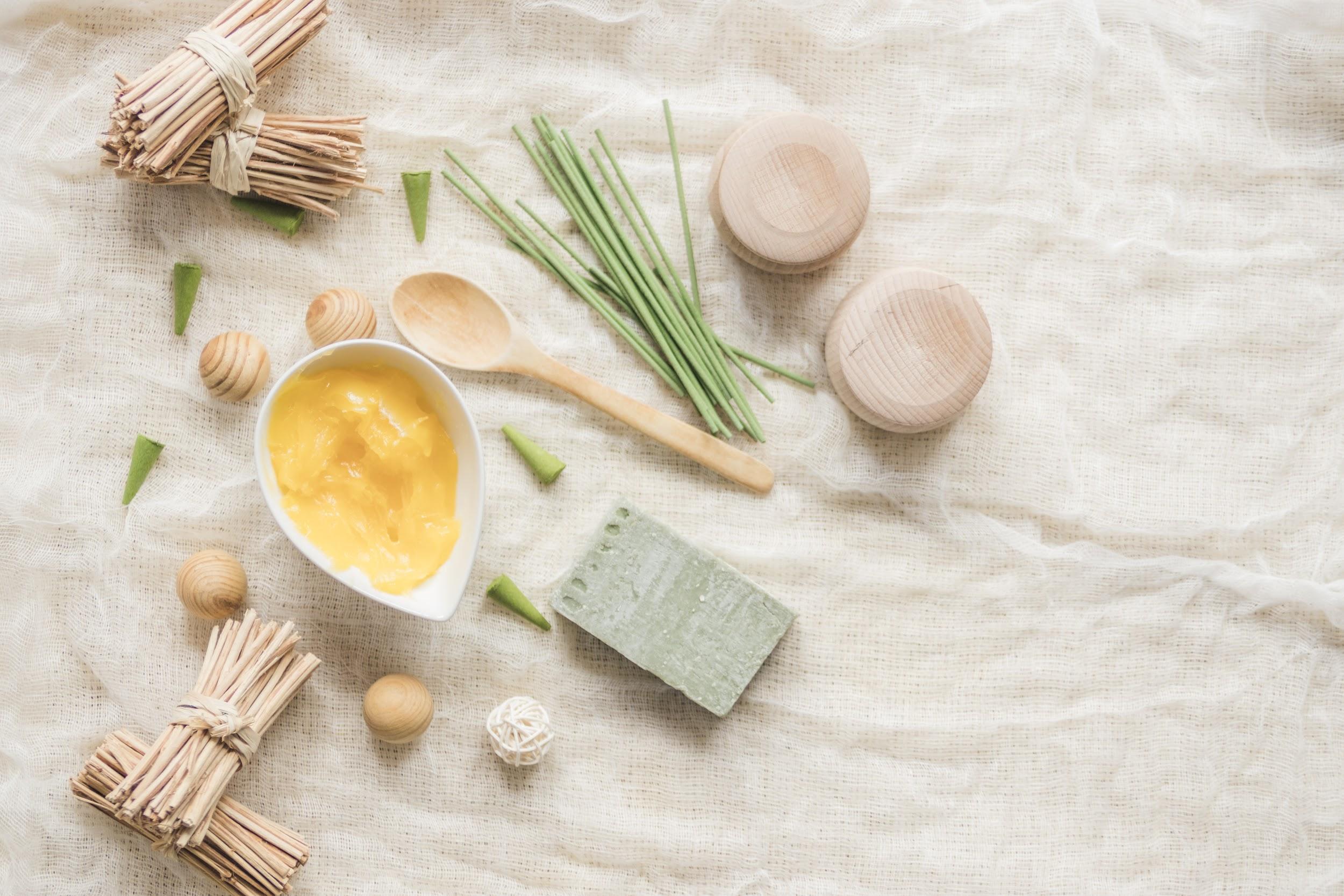 JUPITERIt’s a gas giant and the biggest planet in our Solar System. It’s also the fourth-brightest object in the sky
VENUSVenus has a beautiful name, but it’s terribly hot, even hotter than Mercury
MERCURYMercury is the closest planet to the Sun and is only a bit larger than our Moon
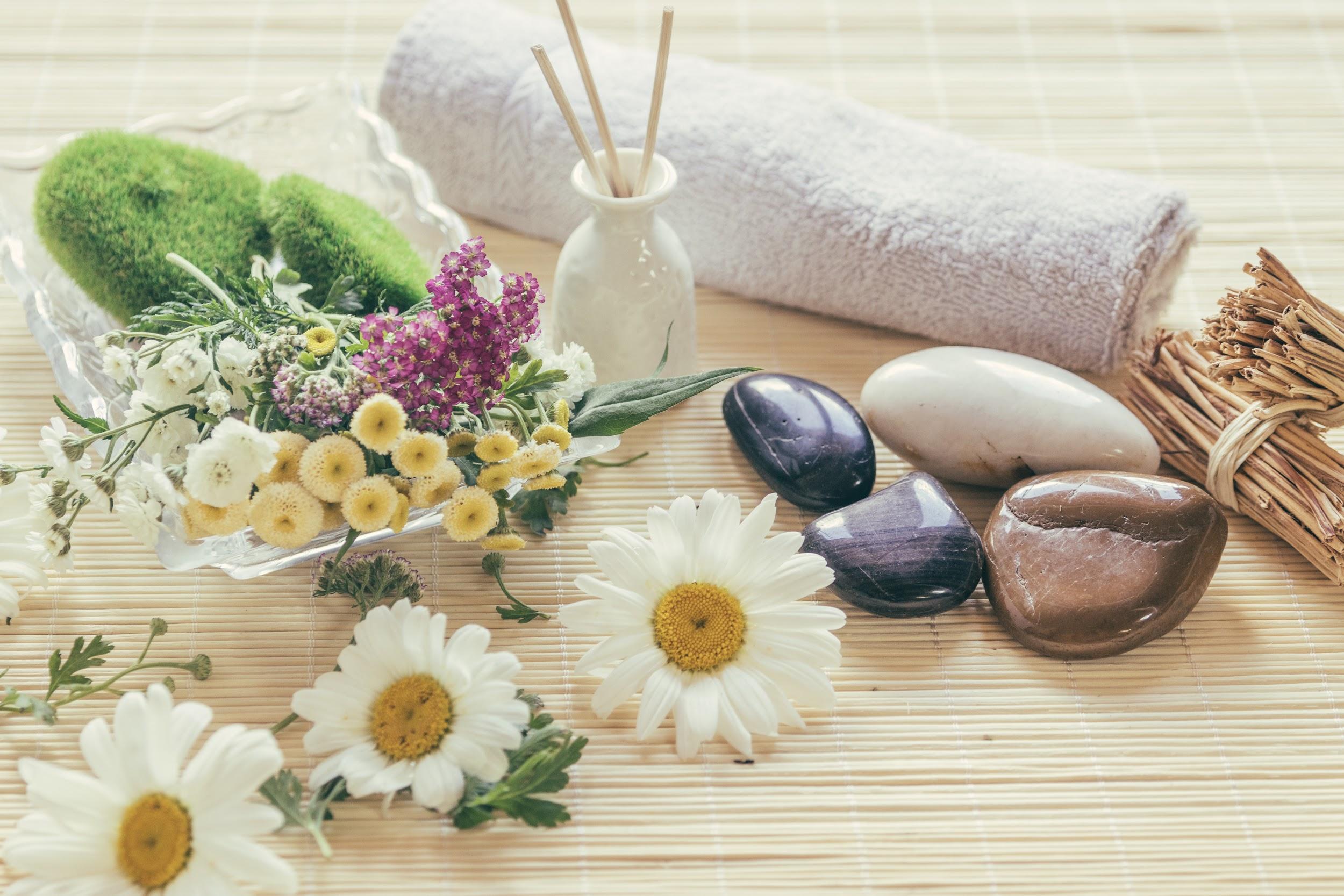 MARSDespite being red, Mars is a cold place, not hot. The planet is full of iron oxide dust
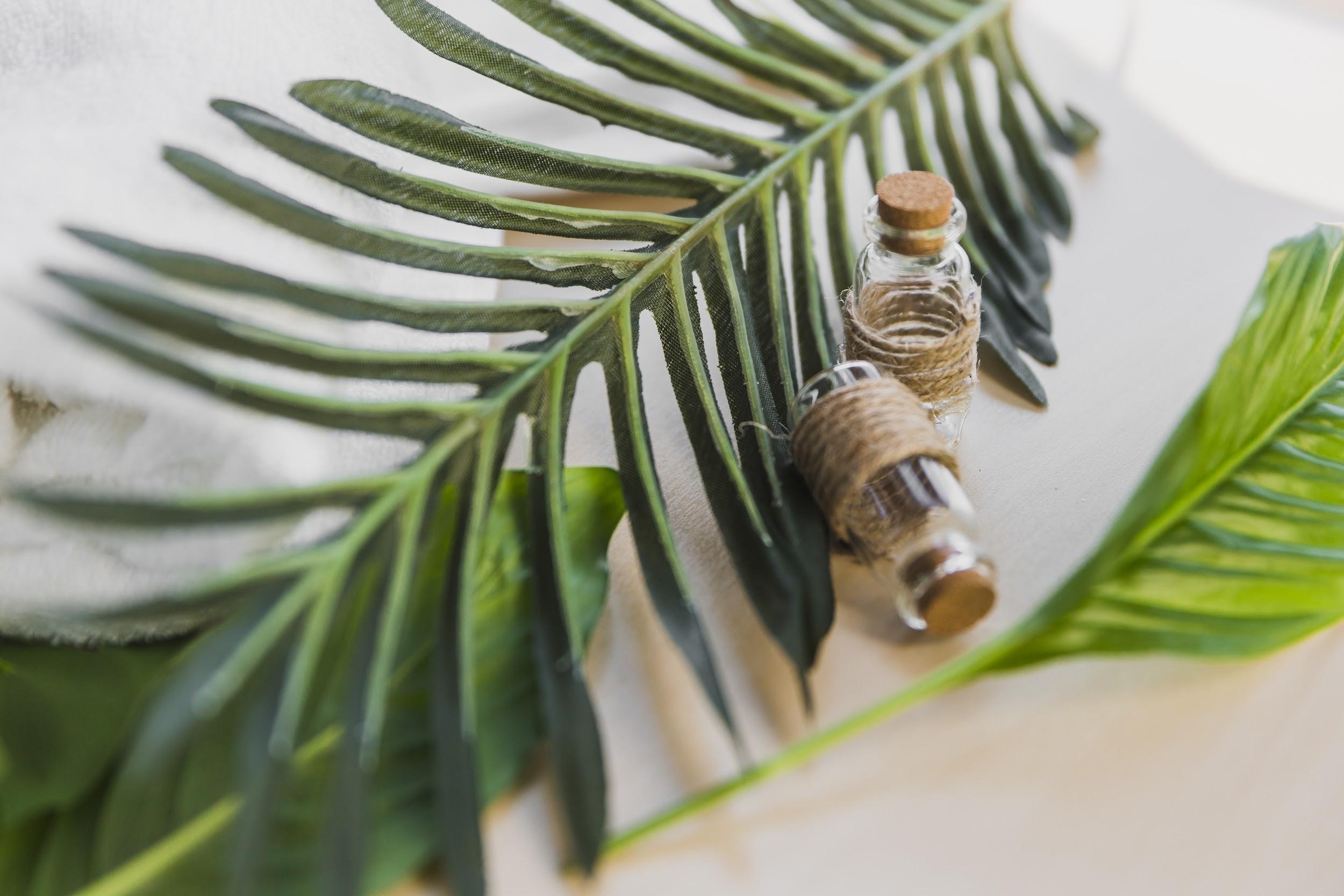 A picture always 
reinforces the concept
Images reveal large amounts of
data, so remember: use an
image instead of long texts. Your 
audience will appreciate that
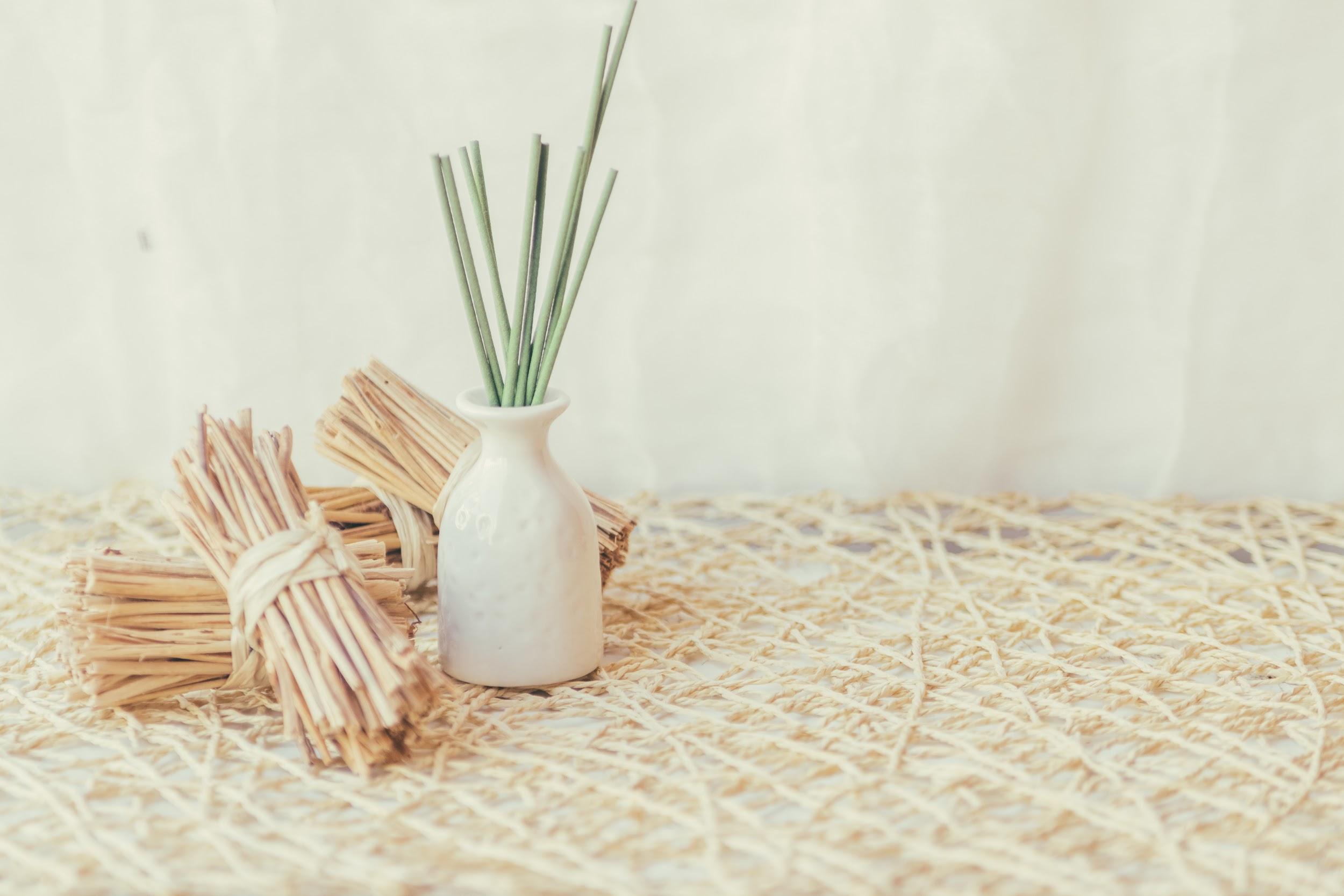 A picture always 
reinforces the concept
Images reveal large amounts of
data quickly, so remember: use an
image instead of long texts. Your 
audience will appreciate that
Infographics make your idea understandable
Mercury is the closest planet to the Sun and is only a bit larger than our Moon
Venus has a beautiful name, but it’s terribly hot, even hotter than Mercury
Despite being red, Mars is a cold place, not hot. The planet is full of iron oxide dust
Jupiter is a gas giant and the biggest planet in our Solar System
… and the same goes for tables
Awesome words
Day 1
Mercury is the closest planet to the Sun

Day 2
Venus has a beautiful name, but it’s terribly hot

Day 3
Despite being red, Mars is a cold place.

Day 4
Jupiter is the biggest planet in our Solar System
JUPITERIt’s a gas giant and the biggest planet in our Solar System. It’s also the fourth-brightest object in the sky
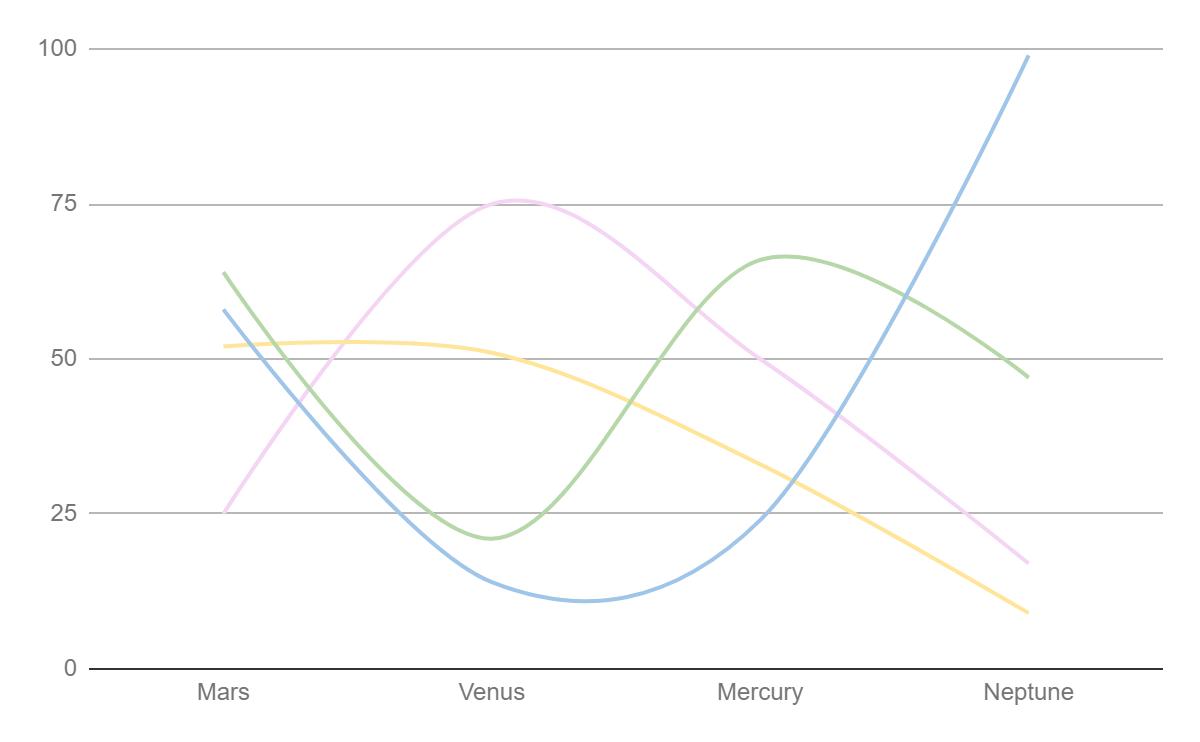 VENUSVenus has a beautiful name, but it’s terribly hot, even hotter than Mercury
MERCURYMercury is the closest planet to the Sun and is only a bit larger than our Moon
MARSDespite being red, Mars is a cold place, not hot. The planet is full of iron oxide dust
If you want to modify this graph, click on it, follow the link, change the data and replace it
This is a great headline
And this is the subtitle that makes it comprehensible
A timeline always works fine
Day 2
Venus has a beautiful name, but it’s terribly hot
Day 4
Jupiter is the biggest planet in our Solar System
Day 1
Mercury is the closest planet to the Sun
Day 3
Despite being red, Mars is a cold place, not hot
Beautifulwords
Day 1: Mercury is the closest planet to the Sun

Day 2: Venus has a beautiful name, but it’s terribly hot

Day 3: Despite being red, Mars is a cold place

Day 4: Jupiter is the biggest planet in our Solar System
This is a map
more interesting
With some important
to make this presentation
facts you can highlight
333,000.000
earths is the Sun’s mass
23h 57m 15s
is Jupiter’s rotation period
386,000km
is the distance between the Earth and the Moon
And here comes the slide title!
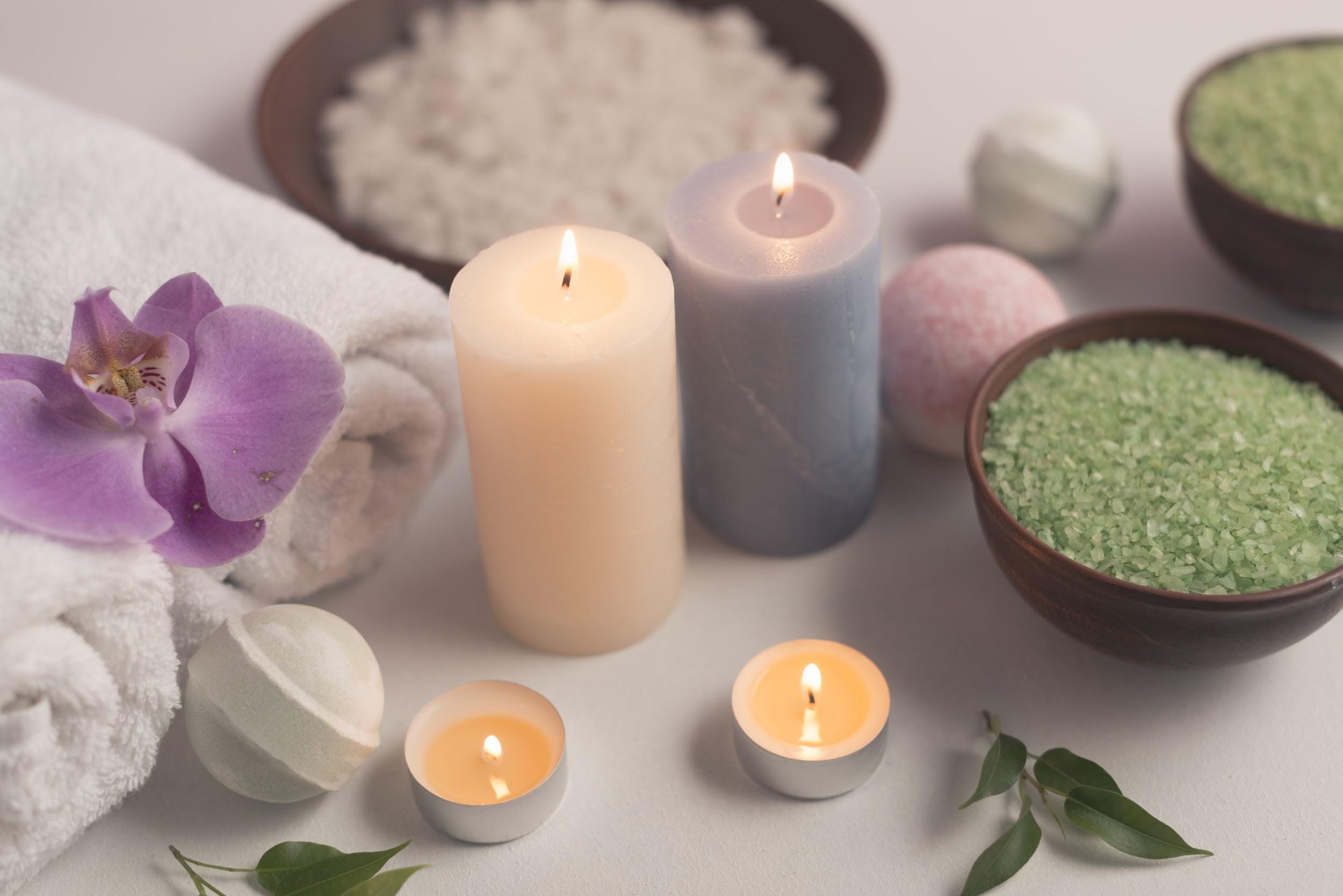 THIS IS A LIST
It helps you make your point clear
The audience won’t miss the point of  your presentation
It gives cohesion to your information
You can organize your ideas
You could use four columns and icons, why not?
Day 1

Mercury is the closest planet to the Sun
Day 2

 Venus has a beautiful name, but it’s terribly hot
Day 3

 Despite being red, Mars is a cold place
Day 4

 Jupiter is the biggest planet in our Solar System
Icons make your idea understandable
Icons reveal large amounts of data quickly, so remember: use an icon instead of long texts. Your audience will appreciate that
Desktop Software
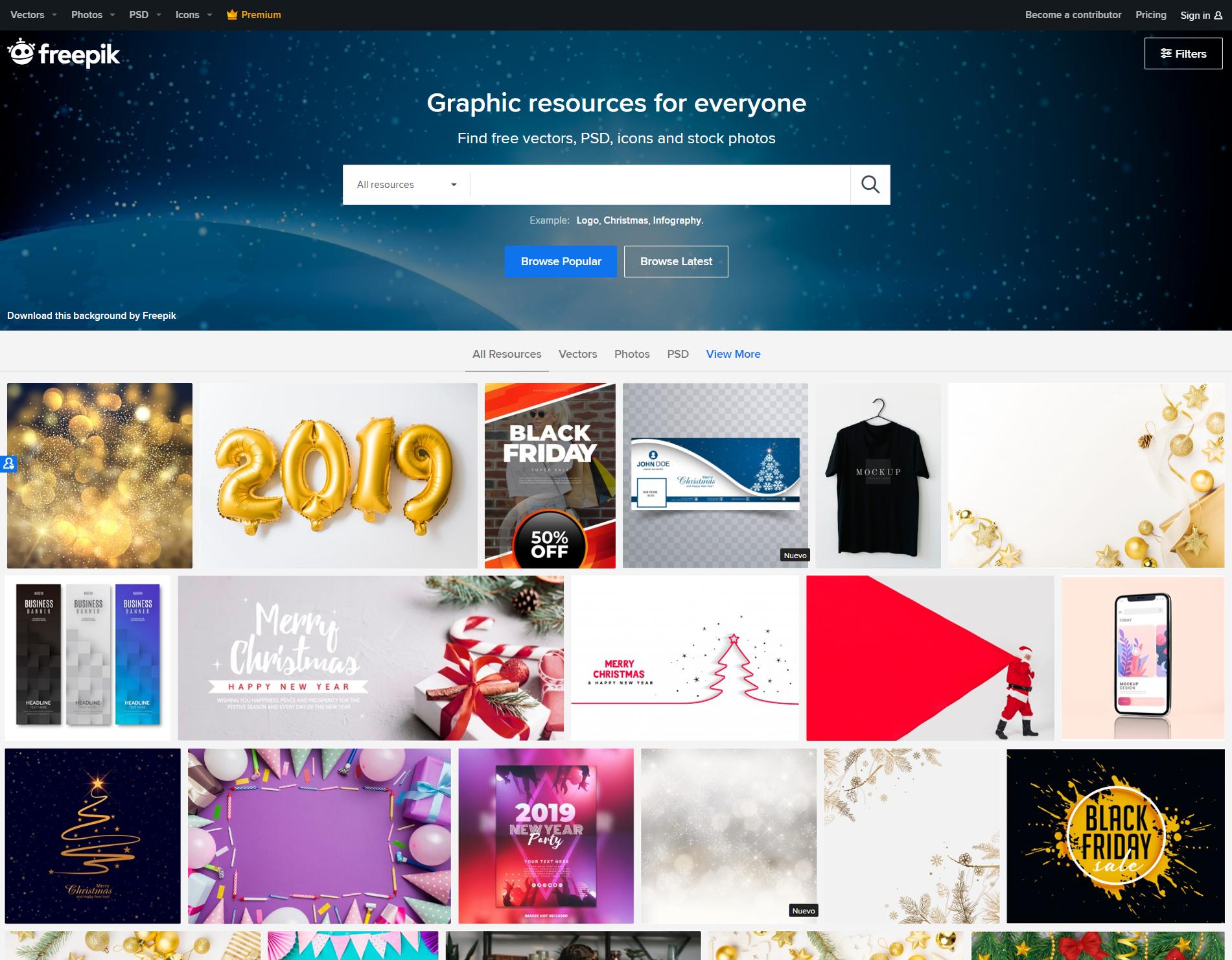 You can replace the image on the screen with your own work. Just delete this one, add yours and send it to the back
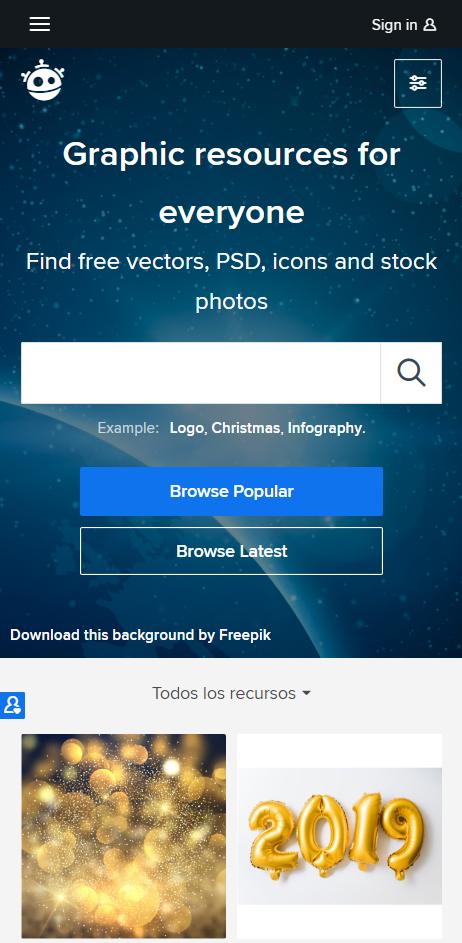 Mobile Web
You can replace the image on the screen with your own work. Just delete this one, add yours and send it to the back
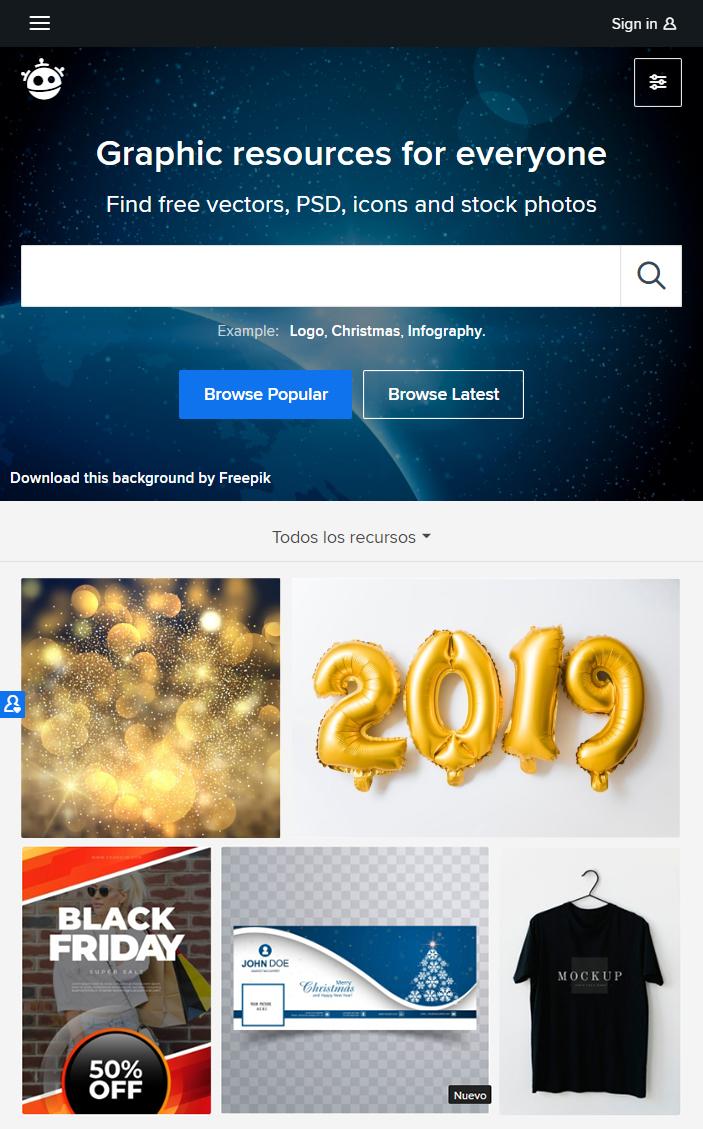 Tablet App
You can replace the image on the screen with your own work. Just delete this one, add yours and send it to the back
Thanks!
Does anyone have any questions?

You can remind people how to contact you:
addyouremail@freepik.com
oradifferentone@flaticon.com